MENTAL HEALTH NURSING
Concepts of Normal and Abnormal behavior
PRESENTED BY : SR. Dhanya
Associate Professor
SPECIFIC OBJECTIVES

Define Normal and abnormal Behavior
Behavioral Responses Traits of persons with Normal behavior
Models of Normal and Abnormal Behavior
Factors influencing Normal and Abnormal behavior
Introduction
Psychiatric nursing is a branch of nursing that deals with care of psychiatric pt’s who are considered abnormal in their behavior

Abnormal means deviation or different from the norm or standard

Influenced by socio-cultural factors
Normal behavior
Emotionally upset at various times 
Temporary change in feelings, thinking & behavior
Examples:
Fear of impending exams (anxious and worry)
Loss/excess of appetite, sleep, 
If unable to write exam or loss of memory (Emotional illness)
Similarly, death of husband/child can affect mother 
She may cry frequently, unable to sleep/eat, neglect other family members & household work
Continuum of Behavioral Responses
Normal(Adaptive responses)           Abnormal (Maladaptive 							  responses)
Anticipation
Mild
Extreme
Moderate
Severe
Traits of persons with Normal behavior
Attitudes towards self
Perception of reality
Resistance to stress
Environmental mastery
Autonomy
Growth, self actualization
Traits of persons with abnormal behavior
Deviation from statistical norms
Deviation from social norms
Maladjustment
Personal distress
Personal immaturity
ModelsPsychoanalytic Model
Emphasizes man’s basic instinctual drive

Normalcy is ability to gratify these drives within limits imposed by society

Abnormalcy is faulty or exaggerated impulses
Behavioristic model
Emphasizes overt behaviour as person’s attempt to adapt to environmental stimuli

Abnormally is ineffective adaptation due to learning of maladaptive responses or failure to learn adaptive ones
Medical model
Medical model considers organic pathology as the definite cause for mental disorder. 

According to this model abnormal people are the ones who have disturbances in thought, perception and psychomotor activities. 

The normal are the ones who are free from these disturbances.
Humanistic model
Emphasizes man’s natural tendencies towards responsible self direction & self fulfillment

Abnormality is failure to develop one’s full humanity due to either blocking or distorting these tendencies
Socio-cultural model
The beliefs, norms, taboos and values of a society have to be accepted and adopted by individuals.

Breaking any of these would be considered as abnormal. 

Normalcy is defined in context with social norms prescribed by the culture. 

Thus cultural background has to be taken into account when distinguishing between normal and abnormal behaviour.
Statistical model
It involves the analysis of responses on a test or a questionnaire or observations of some particular behavioral variables. 

The degree of deviation from the standard norms arrived at statistically, characterizes the degree of abnormality.

Statistically normal mental health falls within two standard deviations (SDs) of the normal distribution curve.
Existential model
Emphasizes primary reality of the person’s conscious experience & decisions

Abnormality is failure to achieve an adequate self identity & a meaningful way of life
Interpersonal model
Emphasizes role of interpersonal relationship in shaping development & behavior

Abnormality is faulty interpersonal relations & accommodations of a pathological type
Factors influencing Abnormal behavior
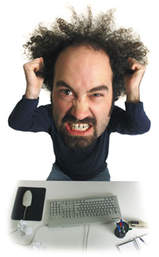 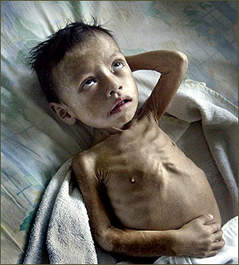 Organic Factors
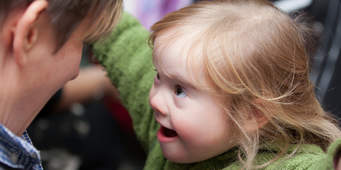 Psychological Factors
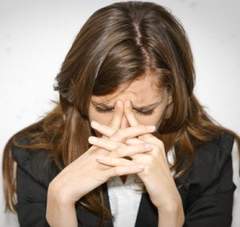 Socio-cultural Factors
War & violence

Group prejudice

Economic & employment problems

Technological & social changes

Mass media

Impact of western culture

Stigma 

Joint family system
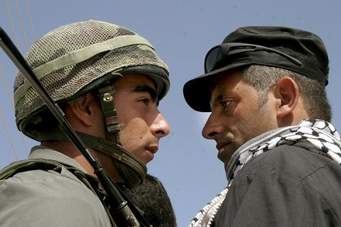 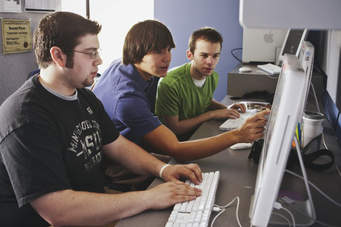